Презентація на тему: храми Далекого Сходу
Підготував
Учень 11-Б класу
Абакумов Дмитро
Архітектура Далекого Сходу
Архітектура Далекого Сходу характеризується переважанням культового будівництва, а також певною консервативністю. Протягом довготривалого періоду середньовіччя види та форми культової архітектури країн Далекого Сходу (що склалися переважно вже в VI — VIІ ст.) практично не еволюціонують.
Китай
Для китайської архітектури характерні високі дахи складної конфігурації та виділення кольором (червоний та чорний лак) окремих архітектурних елементів (колони, кронштейни).
Характерний тип китайської архітектури — пагода — висока струнка багатоярусна башта Найбільше архітектурне досягнення періоду Мін — забудова Пекіну, де були створені урочисті поліхромні палацові та храмові комплекси («Храм Неба» та імператорський палац).
Палац Вищої Чистоти
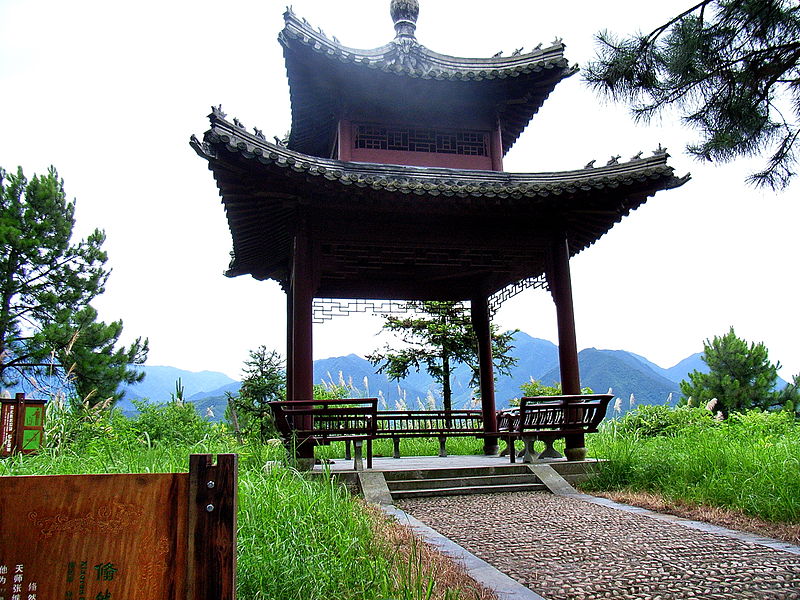 Палац Вищої Чистоти (Шанцінгун) - даоський храмовий комплекс у місті Шанцін, в горах Лунхушань. Палац називається також «столицею безсмертних» і «місцем, де сотні духів отримують завдання». Палац повернутий на південь, а з півночі упирається в гору Сіху
Сюанькун-си
Сюанькун-си  - храмовий комплекс, побудований на скелі близько священної гори Хеншань провінції Шаньсі в Китаї. Монастир розташований в 65 км на південний схід від міста Датун.
Японія
В архітектурі Японії помітні запозичення з китайської архітектури. Для типово японських споруд характерна асиметрія. В цілому, для японської архітектури характерне прагнення до простоти. Будівлі світлі і відкриті, в основному складаються з прямокутних елементів
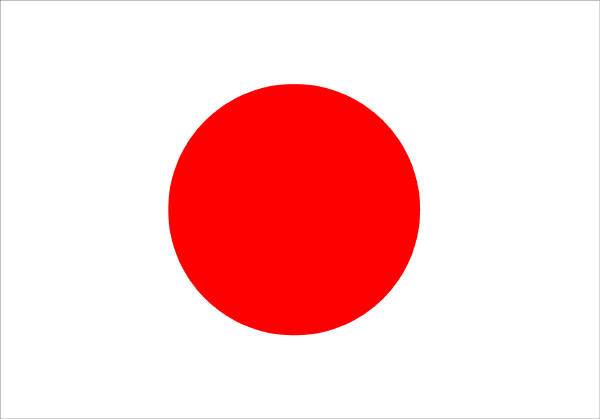 Три пагоди
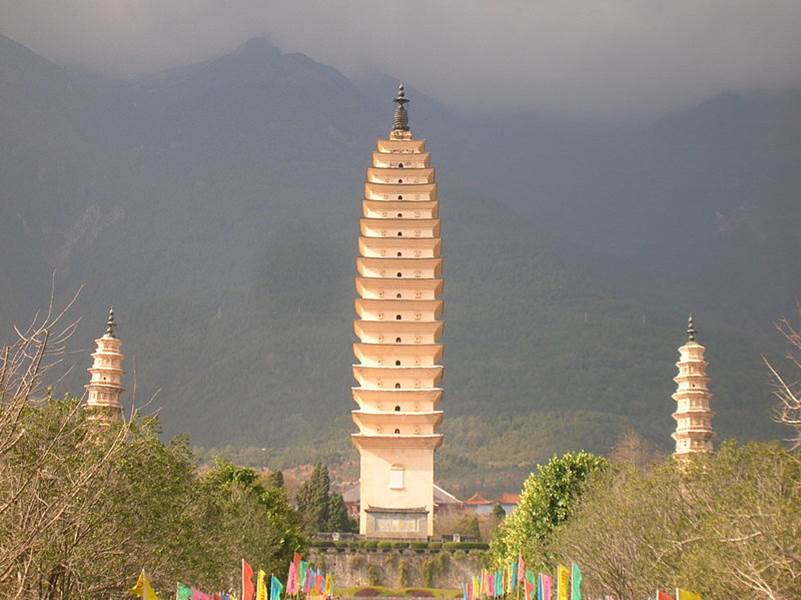 Три пагоди в 1,5 км від міста Далі (китайська провінція Юньнань) - найбільший архітектурний ансамбль часів занепаду династії Тан. Являє собою три цегляні пагоди, розташовані в гірській місцевості по кутах правильного трикутника
Храми Цзінхай і Тяньфей
Храми Цзінхай і Тяньфей-гун-два сусідніх храму в Нанкіні із загальною історією, висхідній до періоду океанських плавань флоту Чжен Хе
Камбоджа
Мистецтво кхмерської архітектури базується на понятті осі симетрії за напрямом схід-захід, обов'язкове дзеркальне повторення складових елементів будівель, що протиставляє їх асиметричної складності багатьох ансамблів індійської архітектури того ж періоду.
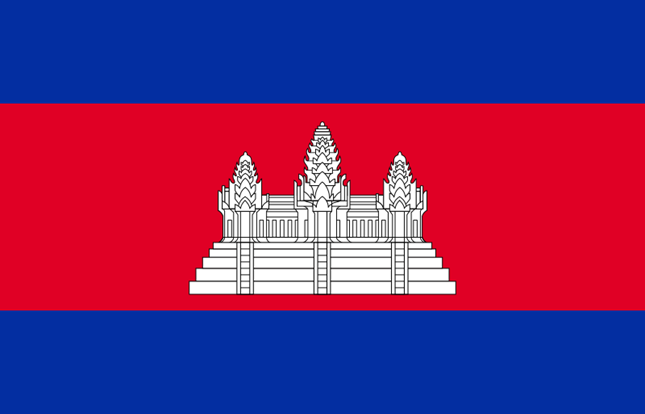 Ангкор-Ват
Ангкор-Ват - храмовий комплекс 12 століття у Камбоджі. Є найбільшою культовими споруд та однією з найважлівішіх археологічніх пам'яток світу. Побудованій за часів короля Сур'явармана II
Баконг
Баконг був державним храмом Індравармана I в Харіхаралае, столиці, заснованої Джаяварманом II в кінці 8-го століття і присвячений богу Шиві
Кінець